Mixing Part 2
Lab -8-
Important definitions
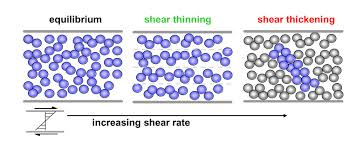 Rate of shear is proportional to applied stress.
Dynamic viscosity is independent of flow rate
Rate of shear is not proportional to applied stress.
Dynamic viscosity is a function of shear stress.
https://www.youtube.com/watch?v=2ANgoO50_nY
https://www.youtube.com/watch?v=tHX1e-FoUhA
1. Bulk transport
https://www.youtube.com/watch?v=PwyHWpIS1F8
2. Turbulent mixing
https://www.youtube.com/watch?v=DSYE9jqQScM
3. Laminar mixing
https://www.youtube.com/watch?v=DHG3f8bWJVw
4. Molecular diffusion
https://www.youtube.com/watch?v=EDehKF5sH9Y
https://www.youtube.com/watch?v=tgODpDhrE6k
Equipments
Modern impellers for mixing
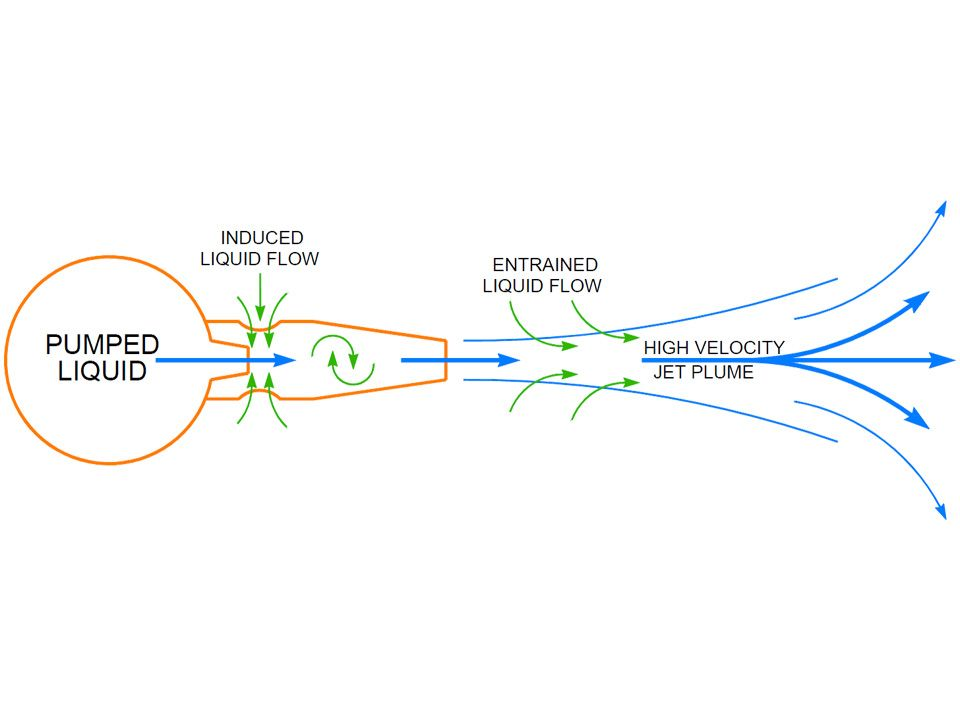 Air stream mixer
Fluid jet mixer
https://www.youtube.com/watch?v=EF00LgoDmD4
A. Batch Mixing
https://www.youtube.com/watch?v=J96TEOjgscE
https://www.youtube.com/watch?v=I6hpt0baGt4
https://www.youtube.com/watch?v=AaYFIudwiyE
Impeller types
Tangential Impellers
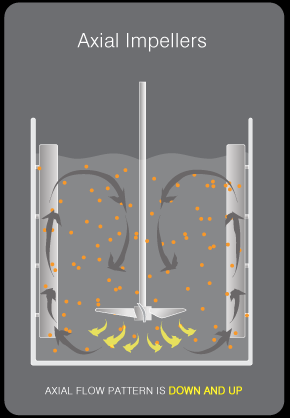 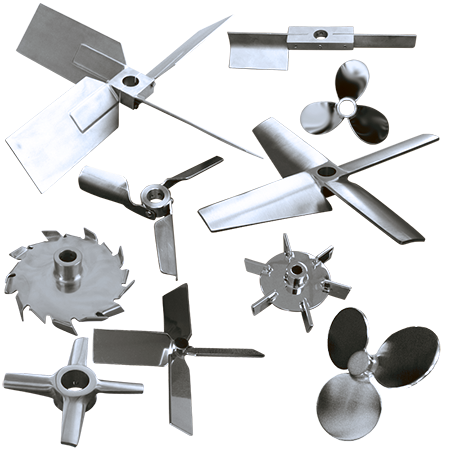 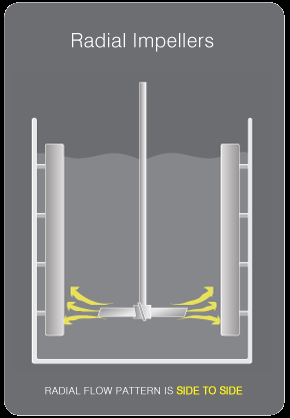 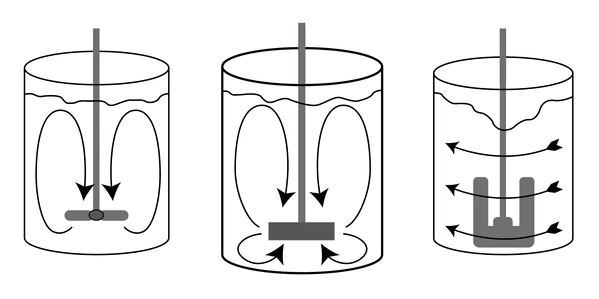 Impeller types
Factors affecting mixer selection
Mixers in polyphase systems
Experiment 1: Liquid-Liquid mixing:

O/W emulsion
Castor oil 35%
Tween 80 8.75%
D.W.    up to 100 ml

Note: ingredients mix in a ratio of 4:2:1 (oil:water:E.A.)

Procedure:
Mix castor oil (35 ml) with Tween (8.75 ml) in a mixer for 1 min.
Add D.W. (17.5 ml) and mix in a mixer for 2 min.
Transfer to a graduated cylinder and wash mixer with D.W. then complete to 100 ml in a graduated cylinder.
Experiment 2: Solid-Liquid mixing:

Suspension
Mg oxide     200 mg / 5 ml
Glycerin      10%
D.W.    up to 100 ml

Procedure:
Add Mg oxide 4 gm  (4000 mg) to 10 ml glycerin with little amount of water and mix in a mixer for 1 min .
Move the mixture to a graduated cylinder and wash mixer with D.W. then complete to 100 ml in a graduated cylinder.